2025 Wisconsin Association of Meat Processors Annual Convention
Guide on Reducing Risk and Expanding
For Meat Processors and Agriculture Producers
You run a meat business. You’re not a risk manager, accountant, or tech guru—but in 2025, you have to be all three.
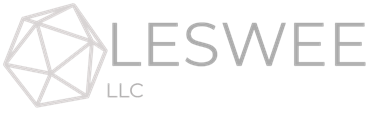 Protect. Comply. Grow
2025 Wisconsin Association of Meat Processors Annual Convention
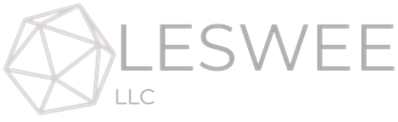 Your Trusted Partners
Speaker: Taylor Lee CFO and CISO of Leswee LLC
Taylor Lee is a recognized expert in cybersecurity risk management, financial operations, and regulatory compliance, with 10 years of experience in advising government and private-sector clients in achieving their goals.

Leswee LLC is a management consulting firm specializing in helping agriculture, manufacturing, energy, and healthcare companies and government in reducing risks, securing assets, and expansion.

www.leswee.us
You’ll Walk Away With
Whether you process 20 head a week or 2,000 a day, risk reduction, smart operations, and steady growth should be your daily playbook.
Protect. Comply. Grow
Why This Matters Now
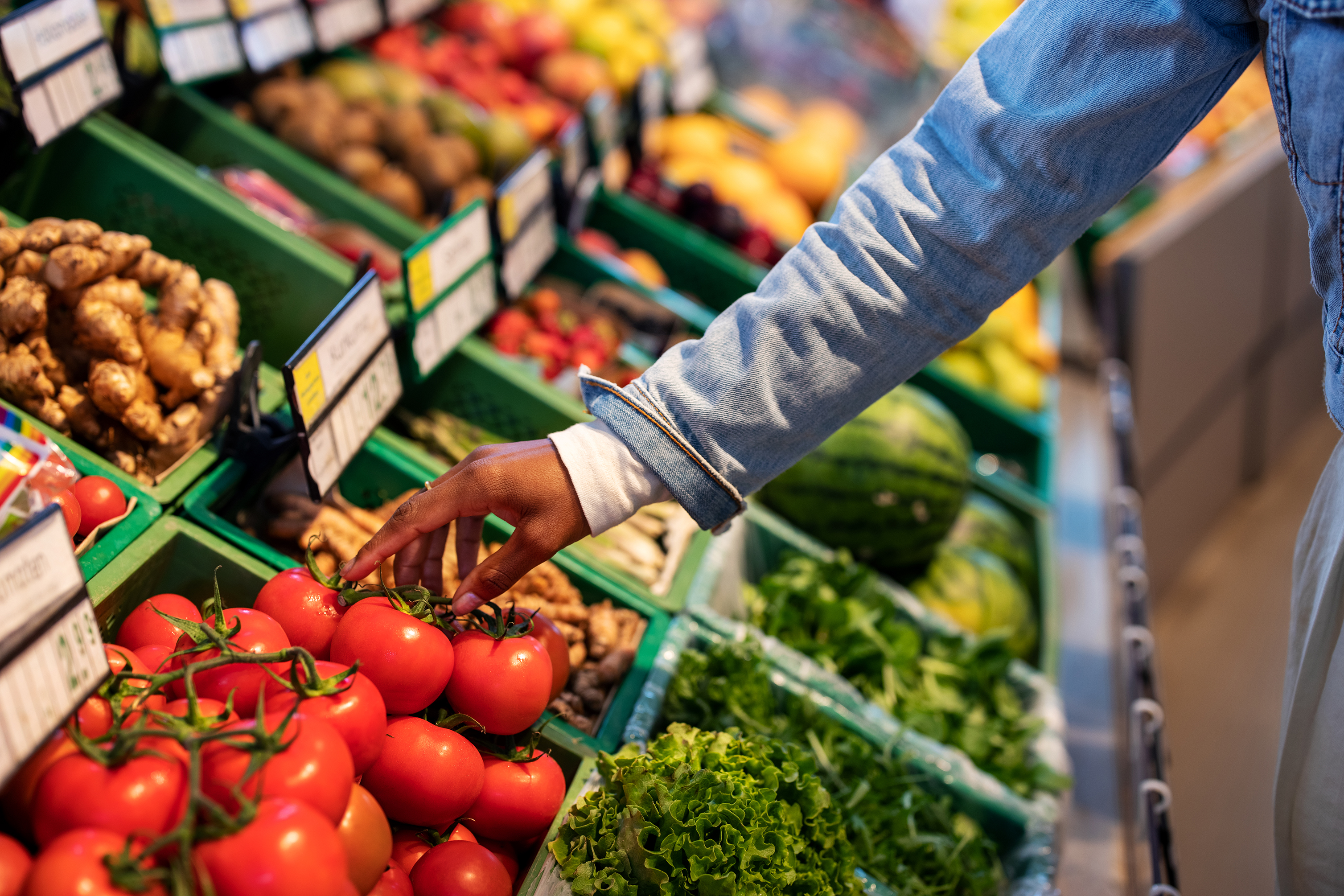 Protect. Comply. Grow
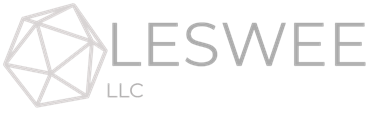 Where Risk Is Hiding in Plain SightTop 6 Risks Threatening Your Operation in 2025
If you’re not tracking it—you’re absorbing it.
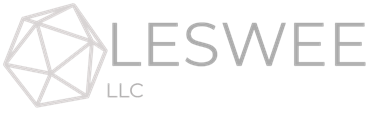 How to Spot a Risk Before It Costs You
Your Financial Risk Gut Check
If you said “NO” or “I’m not sure” to any of those, that’s where to start.
Where Your Money Leaks and How to Plug It
Operational Leaks
Financial Leaks
If you’re not tracking it, you’re absorbing it.
Protect. Comply. Grow
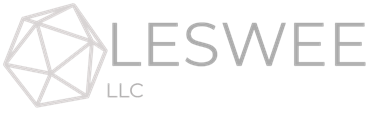 How to Plug It
Operational Leaks
Financial Leaks
If you’re not tracking it, you’re absorbing it.
Protect. Comply. Grow
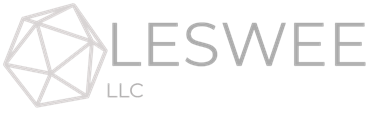 How to Grow Without Taking on More Risk or Debt
Co-pack for another brand
Add new products (e.g., jerky or ready-to-eat)
Partner with a local farm box or meal prep service
Set up an online order form—even just for pickup
Use outside funding to expand
Where to Find the Money
Real Stories from Real Processors
WI Salm Partners: Grew from a small startup into America’s largest co-manufacturer of sausages by using a unique cook-in-package method and landing $35M+ in expansion funding. $950K Performance-based tax credits
WI Glenn's Market & Catering: Turned meat by-products into a booming online pet food business to boost profits and cut waste. Offset disposal costs and generate additional revenue
Xiong Livestock LLC: Received $50K Grant to fund implementation of onsite livestock and butchering services.
What You Can Do This Week
Protect. Comply. Grow
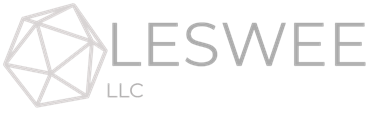 Track Progress
Protect. Comply. Grow
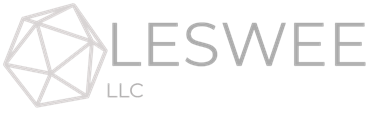 90-Day Action Plan
Book Your 90-Day Action Plan Consultation
2 Easy Steps
Scan the QR Code
Book your consultation
Final Takeaways
Protect. Comply. Grow
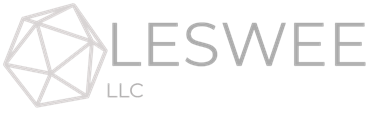 Let’s Stay Connected
Contact Us